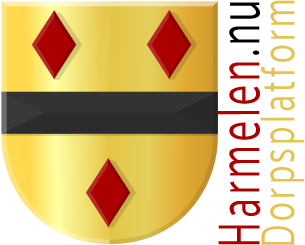 Dorpsoverleg 17 september 2019
Agenda
20.00 uur Opening
20.05 uur Bijpraten met wijkwethouder, Dhr. Arthur Bolderdijk

20.35 uur  Bijpraten over het Signaal Tam Harmelen
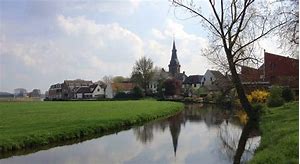 20.45 uur Pauze
We gaan om 21 uur door met  

*  Vuurwerkenquete
*  Nieuw Dorpsoverleg
*  Afscheid Cees en Ko

22uur einde
21.00 uur Vuurwerk Enquête
en hoe nu verder
Vuurwerk in Harmelen
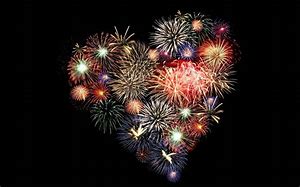 Wat vinden inwoners?    
Hoe gaan we verder?
Aanleiding vuurwerk enquête
Naar aanleiding van overlastmeldingen in het verleden door inwoners
Met name rond Oud en Nieuw
Nagedacht over vuurwerkvrije zones in Harmelen
Geen uitvoering aan gegeven 

Bij opvragen items voor de Dorpsagenda 2018
Veel opmerkingen over overlast in woonomgeving door vuurwerk

Beleid gemeente Woerden:
Strakke handhaving afsteektijden
Communicatie over deze maatregelen
Afsteektijden in de buurt gemeentebeleid 31-12, 18uur tot 01-01, 02uur
Overlast op verschillende tijden
Ervaren we overlast tijdens of na afsteken?
Zelf afsteken of een centrale show?
163 ingevulde formulieren plus 14 via website
125 mensen hebben opmerkingen geplaatst
	22 mensen willen meedenken

50% van invullers vinden de handhaving onvoldoende 

Een minderheid van 18% steekt zelf vuurwerk af 
	6% koopt knalvuurwerk// 22% koopt siervuurwerk 

Centrale vuurwerkshow:
          51% is voor// 30% is tegen
Waar vuurwerkvrije zones afspreken?
Gevaarlijke plaatsen:
Benzinestations, huizen met rieten daken

Ongewenste plaatsen:
Verzorgingsinstellingen en bejaardenhuizen 
Kinderspeelplaatsen 
Dierenasiel 
Natuurgebieden 
Scholenlocaties
Centrale Show
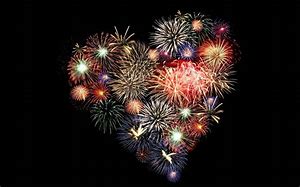 Welke locatie zou geschikt zijn?
Voorstel vuurwerkvrije zones
Gesprek met gemeente over vervolg
Politiek is niet van zins iets te veranderen
Handhaving is groot probleem
Afsteektijden zijn al krapper (pas vanaf 18.00 uur)
Jongerenwerker praat over overlast met jongeren

Meest relevante plaatsen voor vuurwerkvrije zone:
Dierenasiel
Nabij woonzorgcentrum Gaza
Nabij zorgcentrum Vijverhof
21.30uur Nieuwe opzet Dorpsoverleg
Aanwezigheid gemeente in persoon wijkwethouder Arthur Bolderdijk
Bijpraten over belangrijke ontwikkelingen, plannen en voornemens

Thema van Dorpsagenda of recente belangrijke ontwikkeling
6 hoofdthema’s: zorg en welzijn, sport en cultuur, verkeer, leefbaarheid, 
                  veiligheid en bouwen
1x per jaar terug- en vooruit-kijken:  wat is bereikt, waar gaan we t volgende jaar gezamenlijk mee aan de slag

Bijdrage door inwoners, verenigingen of organisaties in/uit Harmelen
Aandacht vragen voor
Interessante ontwikkeling

Geen notulen, wel korte samenvatting op website Harmelen.nu
Presentaties delen via website
21.45uur Afscheid Cees en Ko
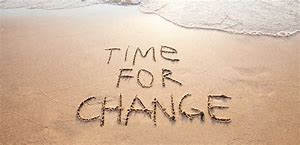 22.00 uur Einde Dorpsoverleg
Dorpsoverleg 2019
Woensdag 16 oktober 2019 o.a.:
Bijpraten met wijkwethouder

Dinsdag 26 november 2019 o.a.:
Bijpraten met de wijkwethouder
Fietsroutes door Harmelen
Up-date van de Dorpsagenda; waar staan we, wat is bereikt, wat is nu belangrijk
Dorpsplatform Harmelen